Capacity.
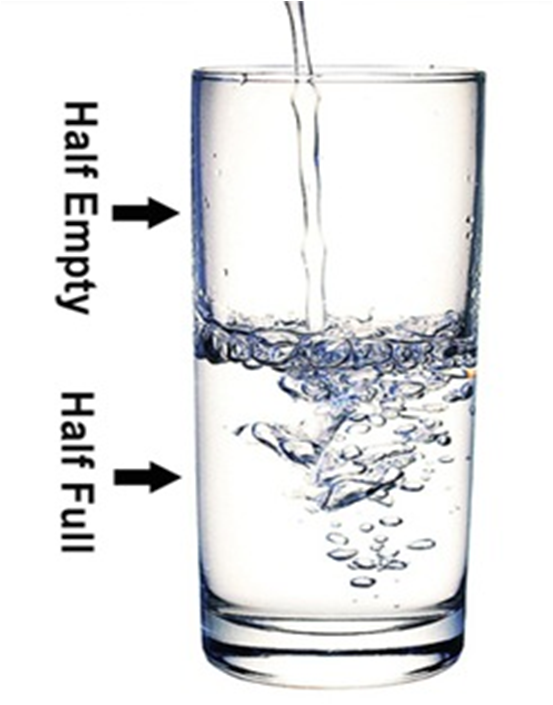 The amount that something can hold.
LO: Today I would like you to be able to recognise differences in quantity when comparing sets of objects.
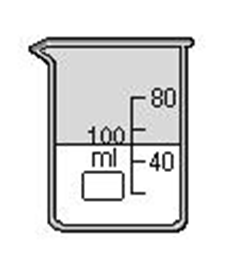 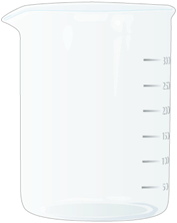 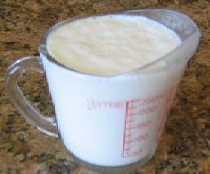 HALF FULL
Two equal parts
EMPTY
FULL
What would happen with we kept pouring?
Demonstrate with container/glass
Which bucket is full, half full and empty?
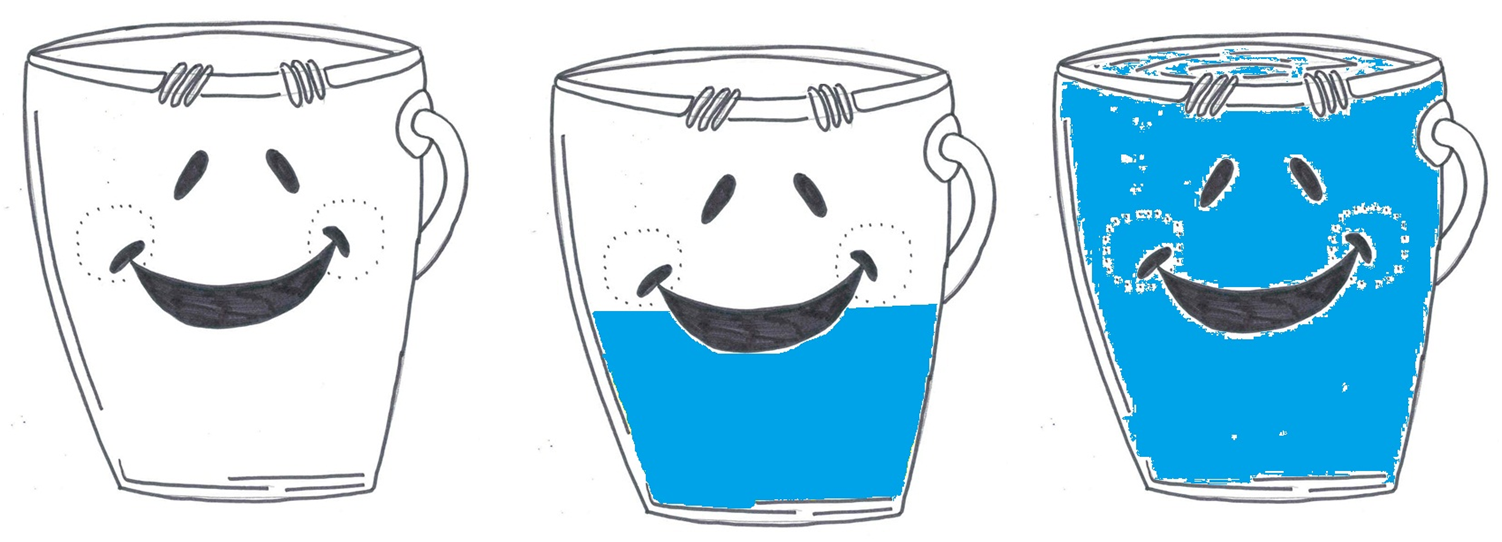 Which bucket is full, half full and empty?
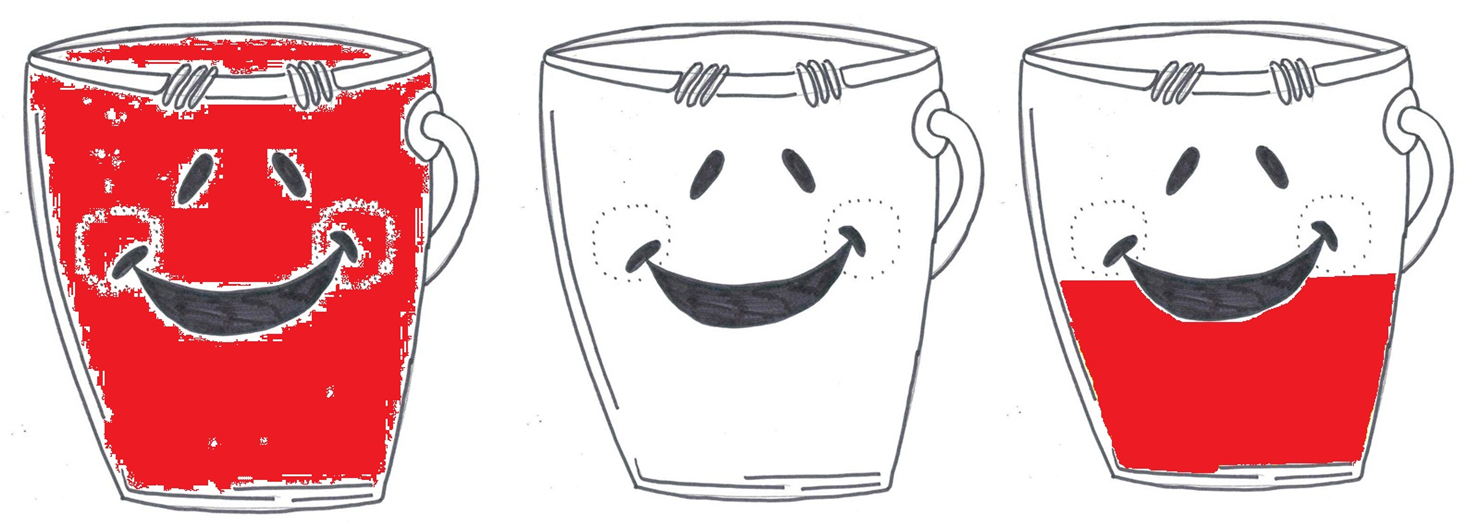 Which bucket is full, half full and empty?
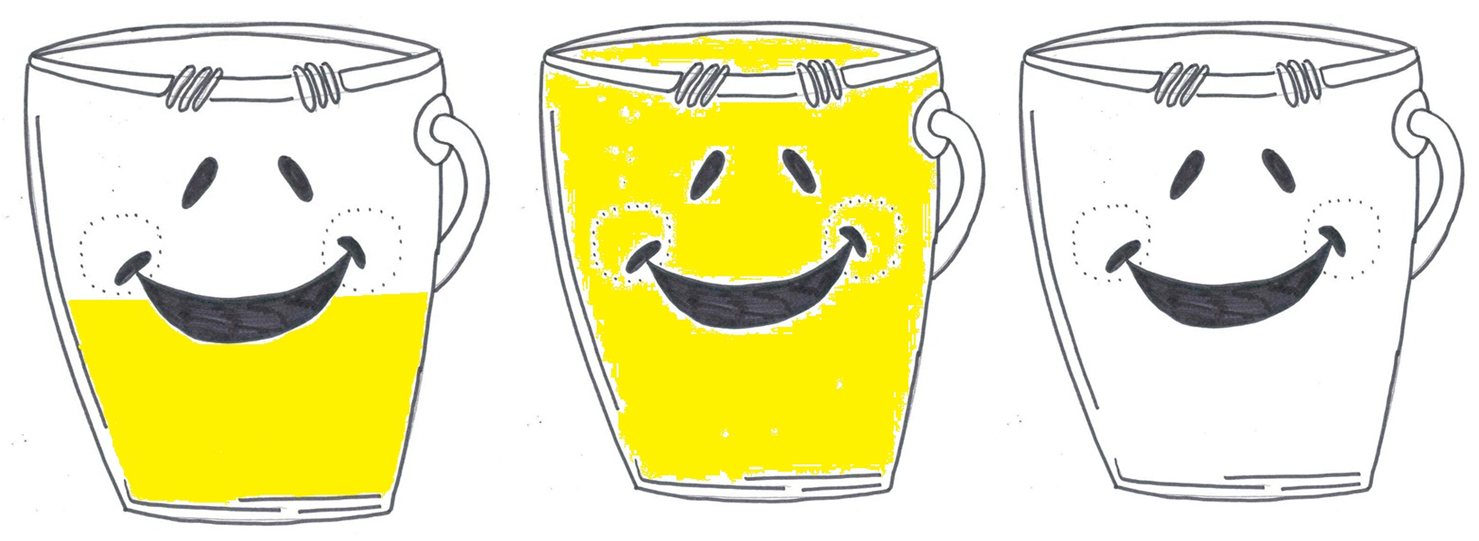 Colour in the buckets 
to half full.
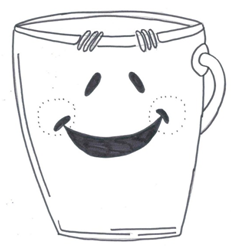 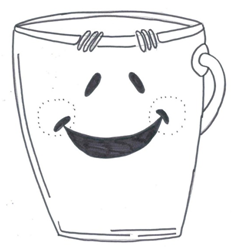 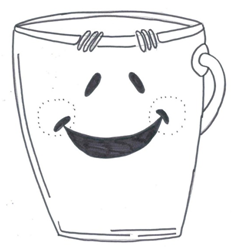 Colour in the buckets 
to full.
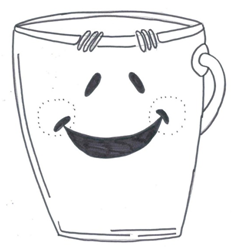 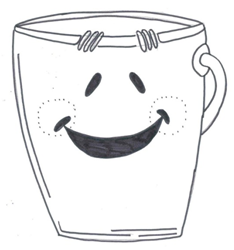 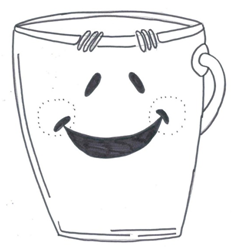 Colour the containers to show full, half full and empty.
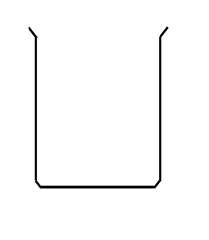 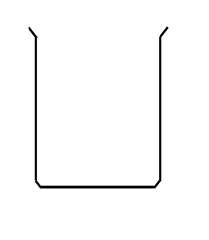 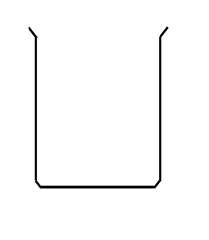